B =  origine de barbentane                    Semaine n°30 du 22 au 26 juillet 2024
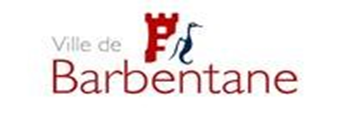 Menus de la crèche « Les Pequelets »
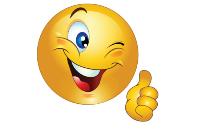 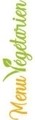 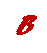 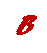 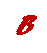 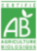 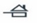 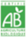 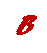 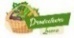 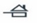 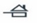 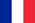 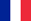 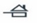 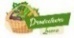 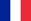 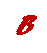 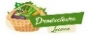 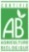 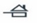 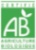 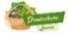 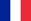 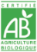 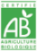 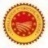 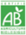 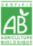 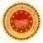 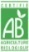 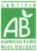 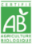 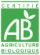 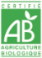 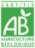 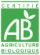 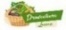 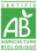 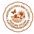 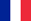 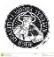 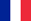 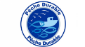 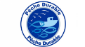 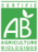 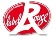 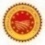 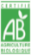 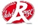 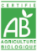 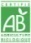 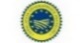 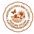 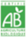